HATS9CBS6BPLWI 
Komínový odsavač par ID-PURE SERIES 4 – šíře 90 cm
Odtah a recirkulace, energetická třída A+, 2x Booster, dotykové ovládání, WIFI+BLE, osvětlení LED pásek
Hlavní vlastnosti
Roční spotřeba energie (kWh/annum)		34
Celkový výkon(W)			278
Energetická třída			A+
Třída účinnosti proudění tekutin		A
Třída účinnosti osvětlení		C
Třída účinnosti tukové filtrace		D
Průtok vzduchu min/max/ 1.booster/2.booster (m3/hod)	320/591/701/857
Hlučnost min/max/booster (dB(A))		52/64/72

Funkce
Odtah a recirkulace
Dotykové ovládání, WIFI+BLE - ovládání přes aplikaci hOn
Preci Synch – propojení s chytrou varnou deskou, ovládání pomocí smartphonu a připojení přes Wi-Fi/Bluetooth, kompatibilita s aplikací hOn
5 rychlostních stupňů - 3+2x Booster – zrychlení odsávání, Časovač

Třífázové čištění vzduchu - Vzduch se čistí ve 3 fázích díky tukovému filtru, inovativní vysokonapěťové ionizaci a koncovému uhlíkovému filtru. Tímto způsobem jsou účinně eliminovány pachy, pyl a pára a během celého procesu vaření/odsávání.
			Konstrukce 			
Motor 1 x 270W (DC-1000) 
Osvětlení 50 cm bílý LED pásek -6000K:1X8W 
Sací potrubí Ø 150 mm, Redukce Ø 120 mm součástí balení
Komín 500 + 500 mm
Perimetrální (obvodové) sání
Vzduchový deflektor, Zpětná klapka
Délka kabelu 1,5 m

Příslušenství
Tukový hliníkový filtr (3×)
Pachový uhlíkový filtr součástí balení (2 ks/balení)
Více informací o možnosti zakoupení uhlíkového filtru na Showroomu Candy
90 cm
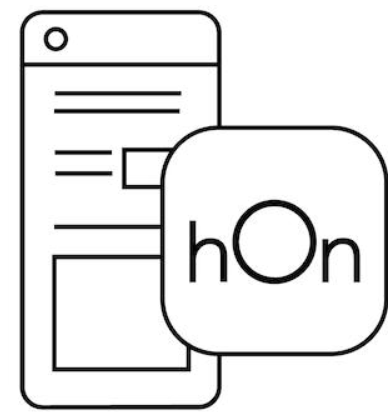 Ovládání na dálku pomocí aplikace hOn
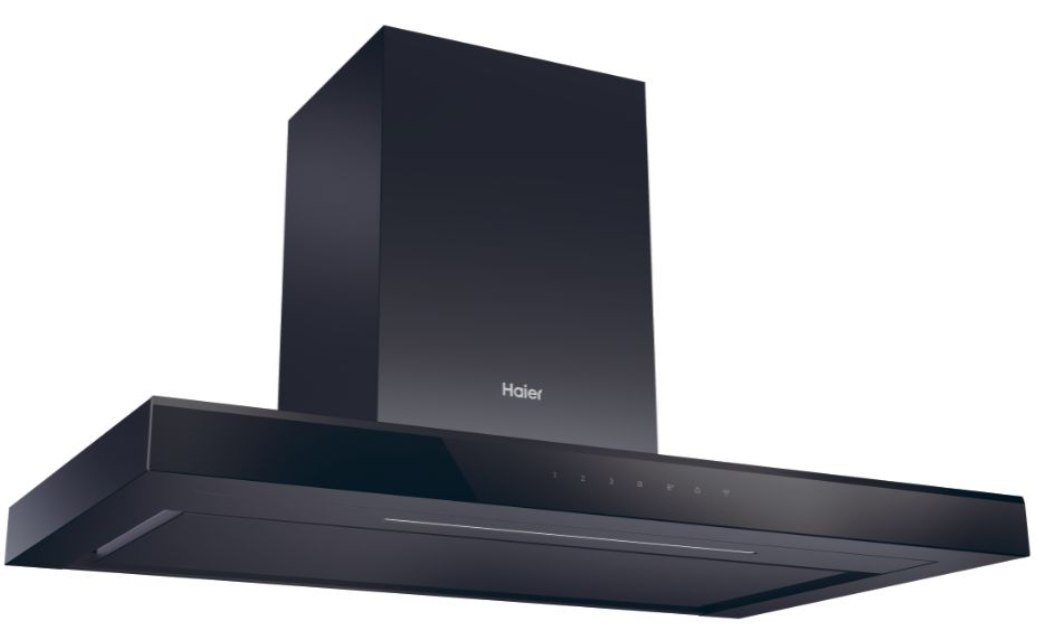 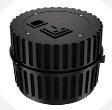 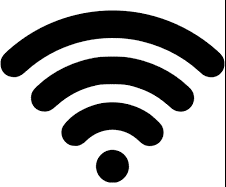 Bezdotyková technologie ovládání chladničky
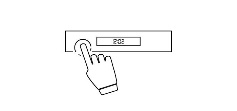 Dotykové ovládání
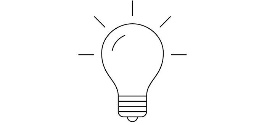 LED osvětlení
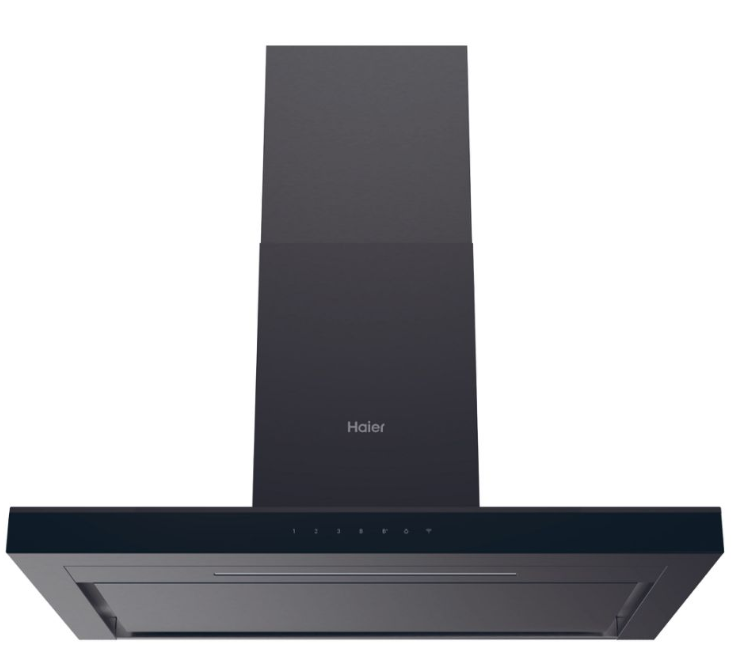 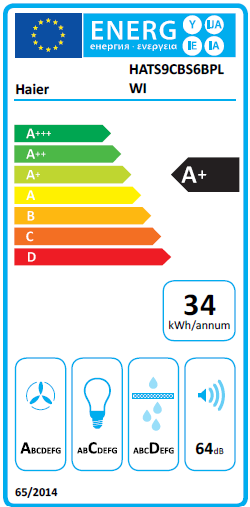 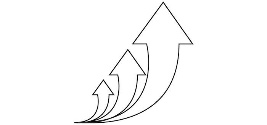 2x Booster
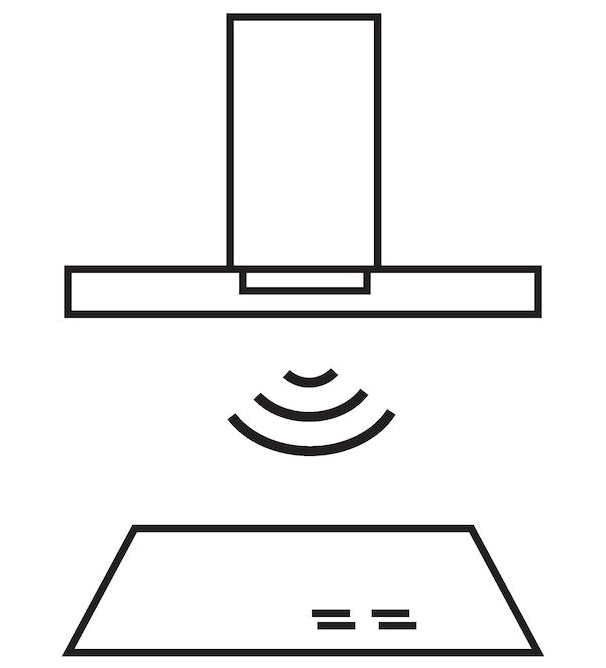 Preci Synch - propojení s chytrou varnou deskou
Logistická data
Kód		36901925
EAN		8059019090665
Barva		Černá
Rozměry výrobku V × Š × H (mm)	547-1027 × 900 × 504
Čistá váha výrobku (kg)	15,65
Rozměry balení V × Š × H (mm)	560 × 945 × 380
Hmotnost s obalem (kg)	18,5